Usage and Cost per use in the E-Inventory subject area
Yoel Kortick
Senior Librarian
Agenda
Introduction
Reports and dashboard
Calculation of resource cost
How the match is made
Electronic Cost Usage Dashboard
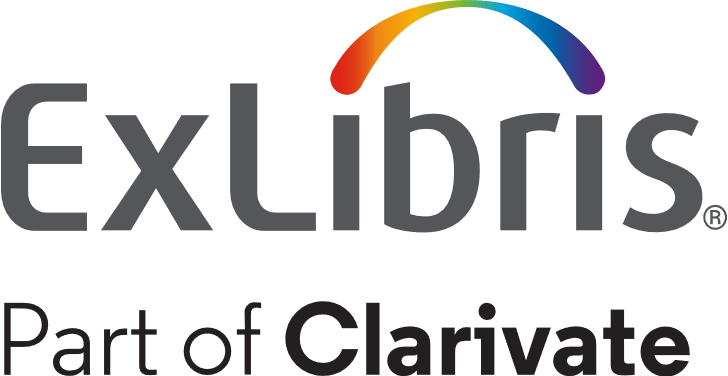 Introduction
Introduction
This presentation relates to the "Cost Per Use" which is an integral part of the E-Inventory subject area.
A folder called "Cost Usage" exists in the E-Inventory subject area. The subfolders and fields in this folder allow the user to create "Usage" and "Cost per use" reports. 
Note that the subfolder also contains a tool tip pop up for additional help.
4
Introduction
The next slide contains a diagram explaining what is included in the "Cost Usage" folder of the E-Inventory subject area, and how that content it differs from the "Usage Data" subject area.

"Usage Data" subject area = Includes all records which were loaded via COUNTER reports 

"Cost Usage" folder of the E-Inventory subject area = Includes all records which were loaded via COUNTER reports and match a record in the repository which has electronic inventory
5
Introduction
Has COUNTER Usage Data and E-Inventory
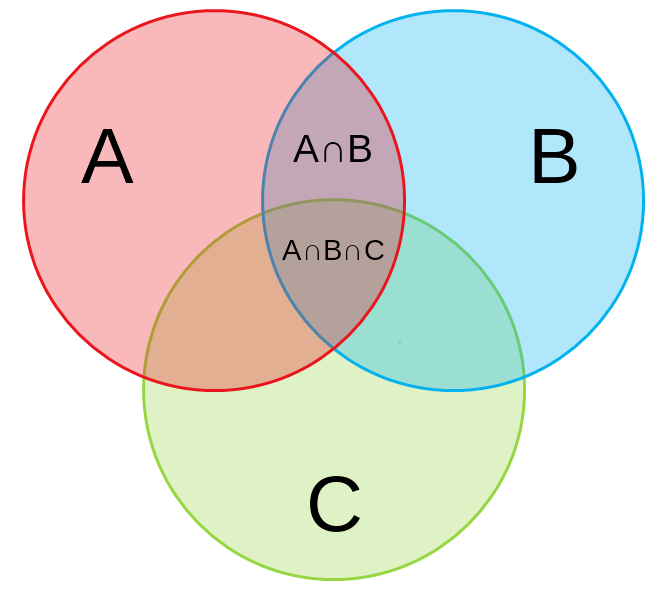 E-Inventory
Usage Data
A = Everything in the E-Inventory subject area
B = Everything in the Usage Data subject area
C = Everything in the Funds Expenditures subject area
A∩B = Part of Cost Usage folder. Has COUNTER Usage Data and E-Inventory in Alma
A∩B∩C= Part of Cost Usage folder. Has COUNTER Usage Data and E-Inventory in Alma and Expenditure in Alma
Has COUNTER Usage Data and E-Inventory and Expenditure
Funds Expenditures
6
https://www.mydraw.com/templates-venn-diagram-three-circle-venn-diagram
Introduction
Several default reports exist in the folder /shared/Alma/Cost per use via COUNTER reports e-inventory and acquisitions data/Reports.

A default dashboard with these reports exists under /shared/Alma/Cost per use via COUNTER reports e-inventory and acquisitions data/Dashboards.
7
Introduction
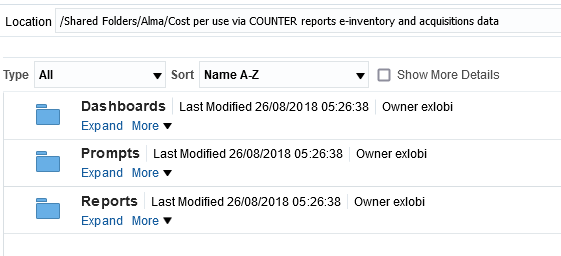 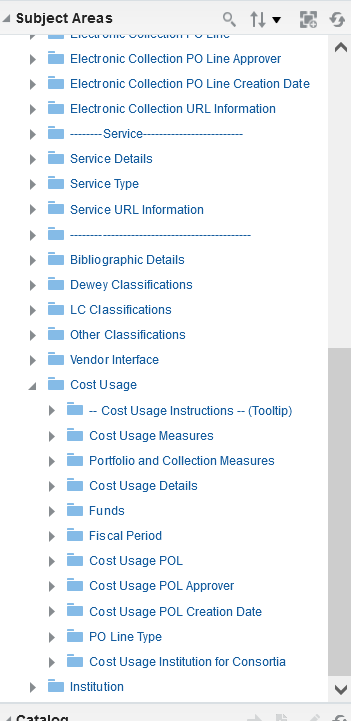 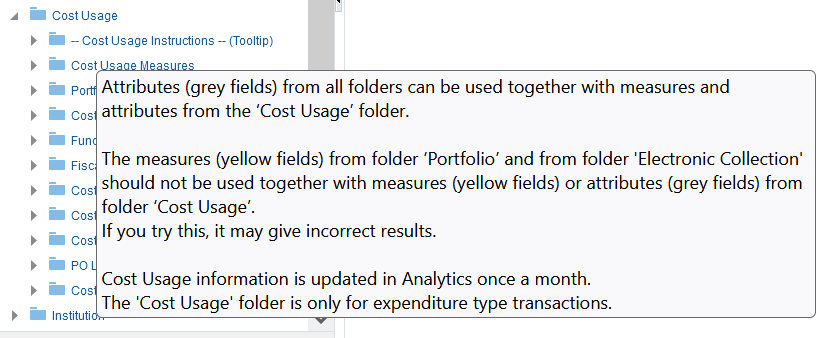 8
Introduction
Via the folder "Cost Per Use" in the E-Inventory subject area it is possible to obtain the following information:

An in-depth analysis of the COUNTER usage for titles in Alma.
Cost Per Use on POLs of type "One Time" as well as type "Continuous".  

Cost Per Use for portfolios which are part of a collection but do not necessarily have their own POL.  For example, the user can get cost per use for one specific portfolio which is  part of a collection, and the collection has a POL  but the portfolio does not.
9
Introduction
Additionally, the user can: 
View the match points used when matching the titles from the COUNTER reports to the titles in the Alma E-Inventory subject area.
Get an in-depth breakdown of the COUNTER usage
Include the platforms in the cost per use reports
Include the fund details including the fund fiscal period in the cost per use reports
10
Introduction
Because the Cost Per Use is an integral part of the E-Inventory subject area all of the following fields and more may be included in the Cost Per Use reports:
The licenses
The LC subjects
The Dewey subjects
The resource types
All fields from the "Bibliographic Details" folder
11
Reports and dashboard
Reports and dashboard
The default "Electronic Cost Usage Dashboard" is located at "/shared/Alma/Cost per use via COUNTER reports e-inventory and acquisitions data/Dashboards"
The default reports are located at "/shared/Alma/Cost per use via COUNTER reports e-inventory and acquisitions data/Reports"
13
Reports and dashboard
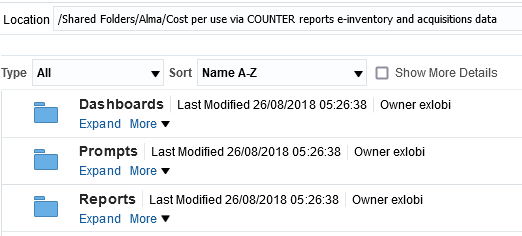 14
Reports and dashboard
The "Electronic Cost Usage Dashboard" includes the following tabs:

Titles
A prompt by "Fund Fiscal Period Description" and list of
Most used titles
Least used titles
Most expensive titles
Least expensive titles

Title details
A search box criteria for word from title, ISBN and ISSN.
Results are a list of titles including details of cost per use
A link to the view the same title in the usage data subject area
15
Reports and dashboard
Continuous
A prompt for searching titles with a POL of type "Continuous"  by portfolio creation year, minimum cost and minimum usage and a list of titles including details of cost per use
A link to the view the same title in the usage data subject area 

One time
Like the "Continuous" tab but searches for titles with a POL of type "One Time" 

Resource Types
A prompt by "Fund Fiscal Period Description"
A detailed analysis of the resource types of electronic inventory.
This includes inventory which does and does not necessarily have usage or cost.
There are three pie charts with a detailed explanation.
16
Reports and dashboard
Electronic Collections
A prompt by "Fund Fiscal Period Description" and list of
A list of Cost Usage By Electronic collections
Platforms
A prompt by "Fund Fiscal Period Description" and list of
Most used platforms
Least used platforms
Most expensive platforms
Least expensive platforms

Vendors
A prompt by "Fund Fiscal Period Description" and list of
Most used vendors
Least used vendors
Most expensive vendors
Least expensive vendors
17
Reports and dashboard
Funds
A prompt by "Fund Fiscal Period Description" and list of
Most used funds (highest use)
Most effective funds (highest use per cost)
LC Subjects
A prompt by "Fund Fiscal Period Description" and list of
Most used LC Subjects
Least used LC Subjects
Most expensive LC Subjects
Least expensive LC Subjects

Dewey Subjects
A prompt by "Fund Fiscal Period Description" and list of
Most used Dewey Subjects
Least used Dewey Subjects
Most expensive Dewey Subjects
Least expensive Dewey Subjects
18
Reports and dashboard
Match Points
A prompt by "Fund Fiscal Period Description" and pie charts and a graph explaining if there was a match between the title from the COUNTER report and the title in the Alma E-Inventory and if so according to what criteria
Usage Types
A prompt by "Fund Fiscal Period Description" and pie charts with a detailed analysis of the COUNTER report types in Cost Per Use.
19
Reports and dashboard
Usage By Title Per Electronic Collections
A prompt by "Fund Fiscal Period Description" and a list of electronic collections with:
Number of titles in the collection
Number of titles in the collection which have usage
Percent of titles which have usage
Cost
Usage
Cost Per Use
Cost per title
Titles with multiple portfolios
Includes prompts by title, subject, classification codes, cost and usage.
Allows for filtering by number of collections per title
Useful for evaluating which collections have a  lot of overlap (have a lot of the same titles).
20
Reports and dashboard
The reports in the dashboard may be edited and saved locally
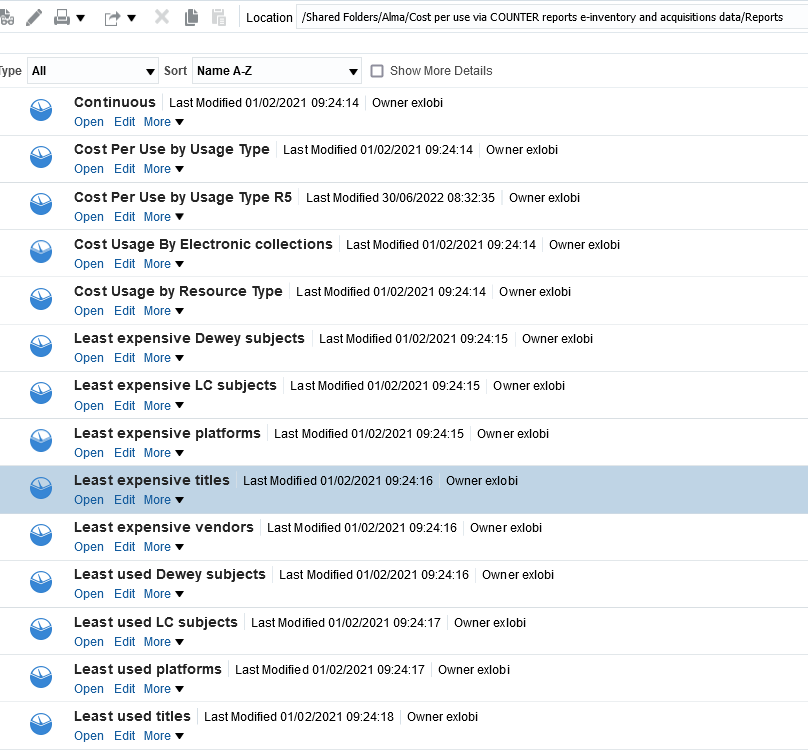 21
Calculation of resource cost
Calculation of resource cost
There are four situations in which the cost of an electronic resource must be determined for Alma Analytics cost per use

The resource does not have it’s own POL but rather it is part of an electronic collection which has a POL and the POL is of type Continuous.

The resource does not have it’s own POL but rather it is part of an electronic collection which has a POL and the POL is of type One Time.

The resource does have it’s own POL and the POL is of type Continuous.

The resource does have it’s own POL and the POL is of type One Time.
23
Calculation of resource cost
For an explanation of each of these situations see:

Alma Analytics – Overview of determining the price for cost per use

Alma Analytics – Determining the price for cost per use for a portfolio which is part of a collection which has a POL of type Continuous

Alma Analytics – Determining the price for cost per use for a portfolio which is part of a collection which has a POL of type One Time

Alma Analytics – Determining the price for cost per use for a portfolio which has its own POL of type Continuous

Alma Analytics – Determining the price for cost per use for a portfolio which has its own POL of type One Time
24
How the match is made
How the match is made
For details on how the match is made between the resource in the COUNTER report and the resource in Alma see Alma Analytics – Matching the resource from COUNTER report to the resource in Alma for cost per use
26
Electronic cost usage dashboard
Electronic Cost Usage Dashboard
What follows here are a small sample of some of the many reports available in the "Electronic Cost Usage Dashboard".
28
Electronic Cost Usage Dashboard
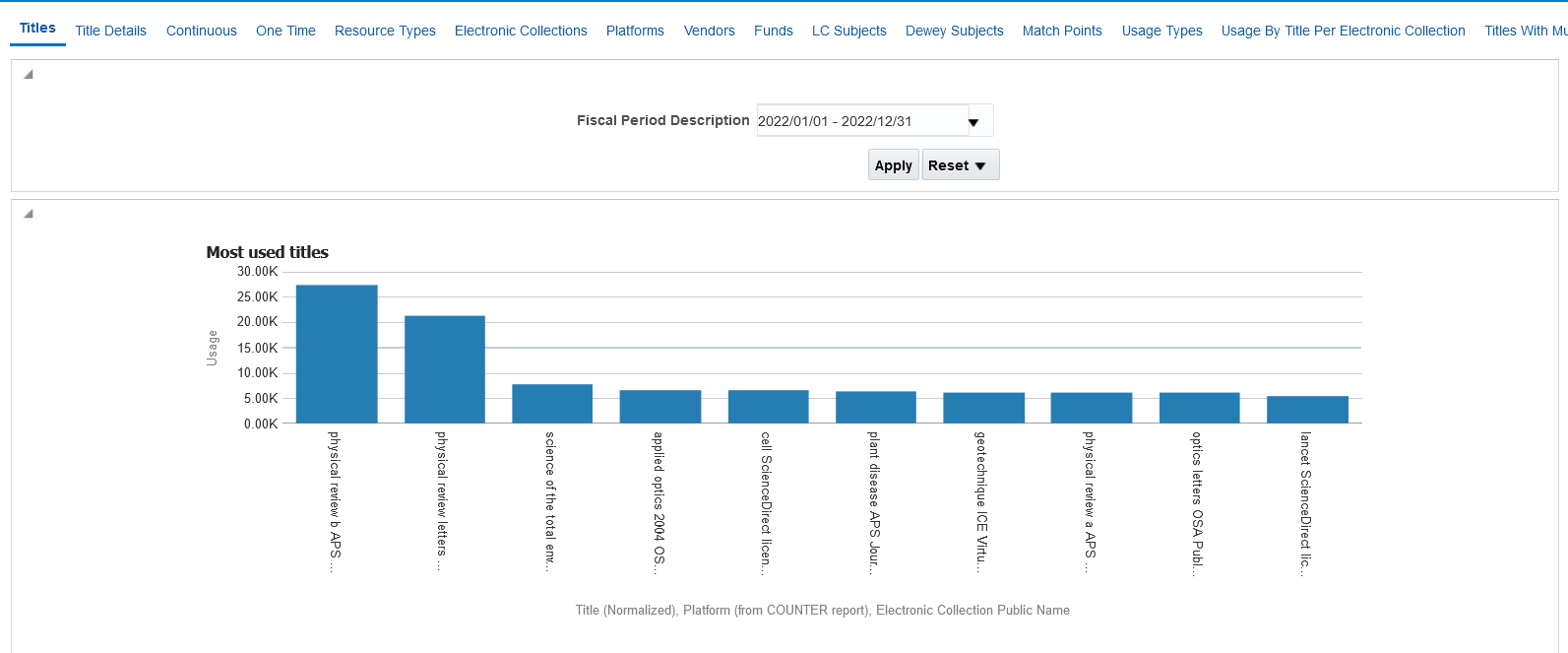 29
Electronic Cost Usage Dashboard
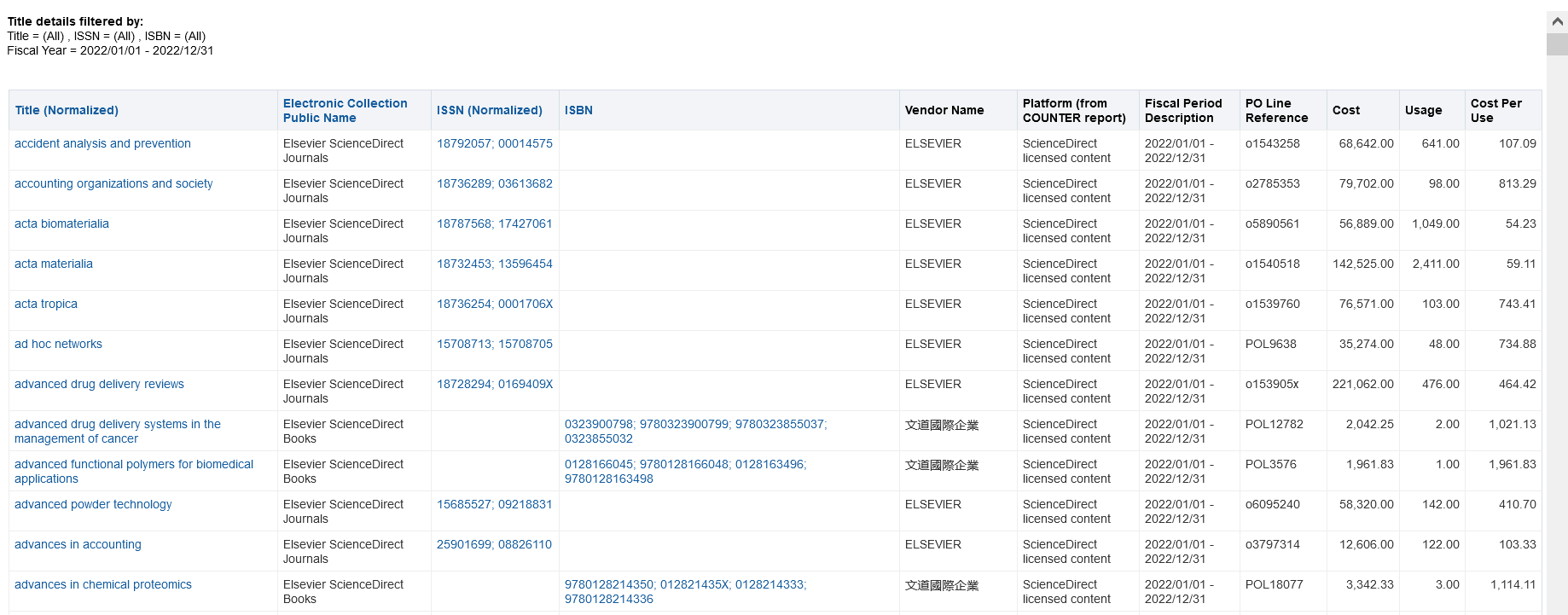 30
Electronic Cost Usage Dashboard
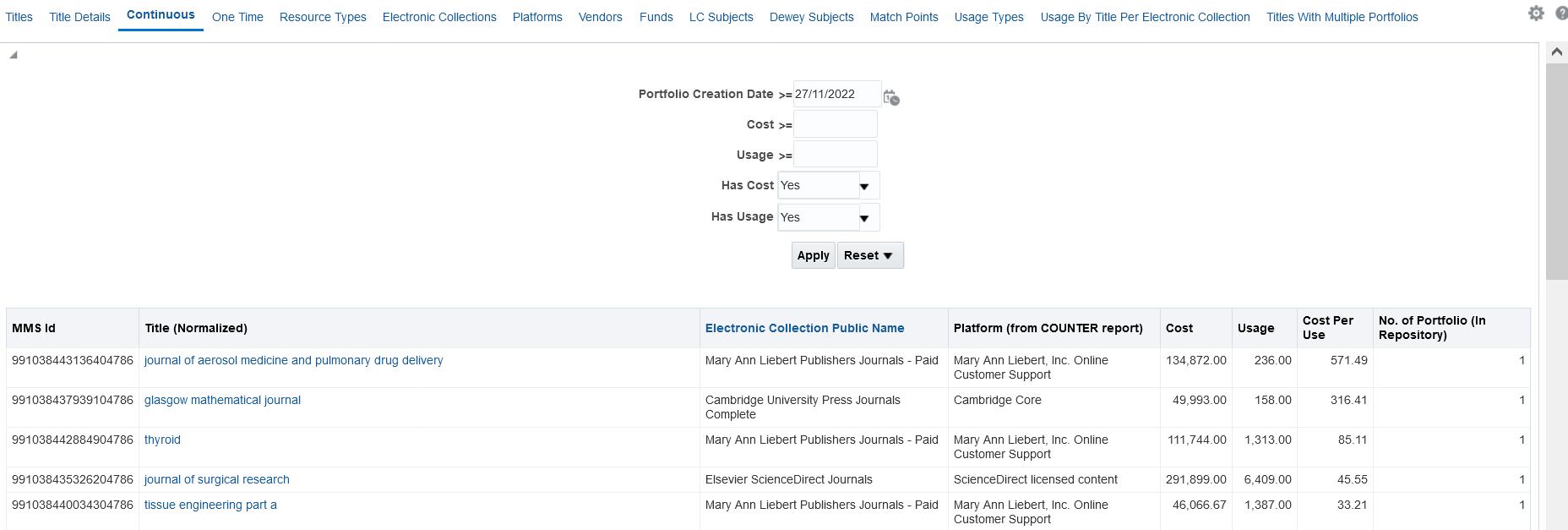 31
Electronic Cost Usage Dashboard
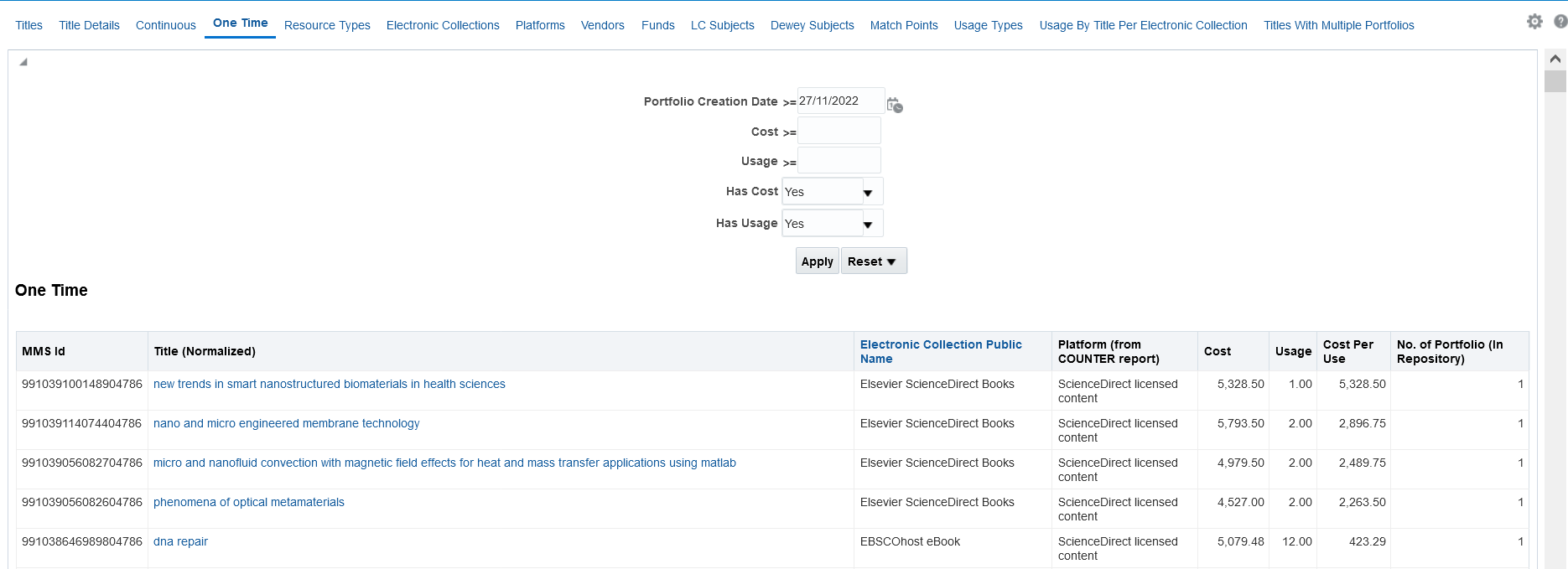 32
Electronic Cost Usage Dashboard
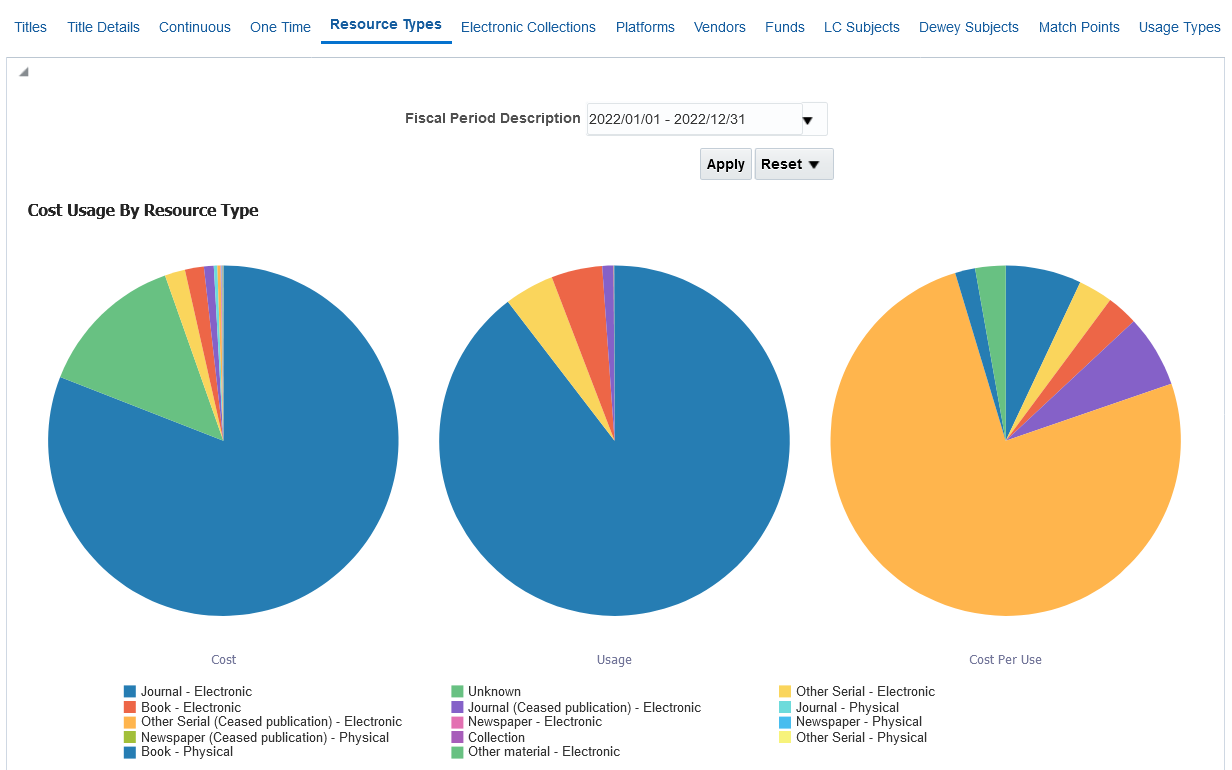 33
Electronic Cost Usage Dashboard
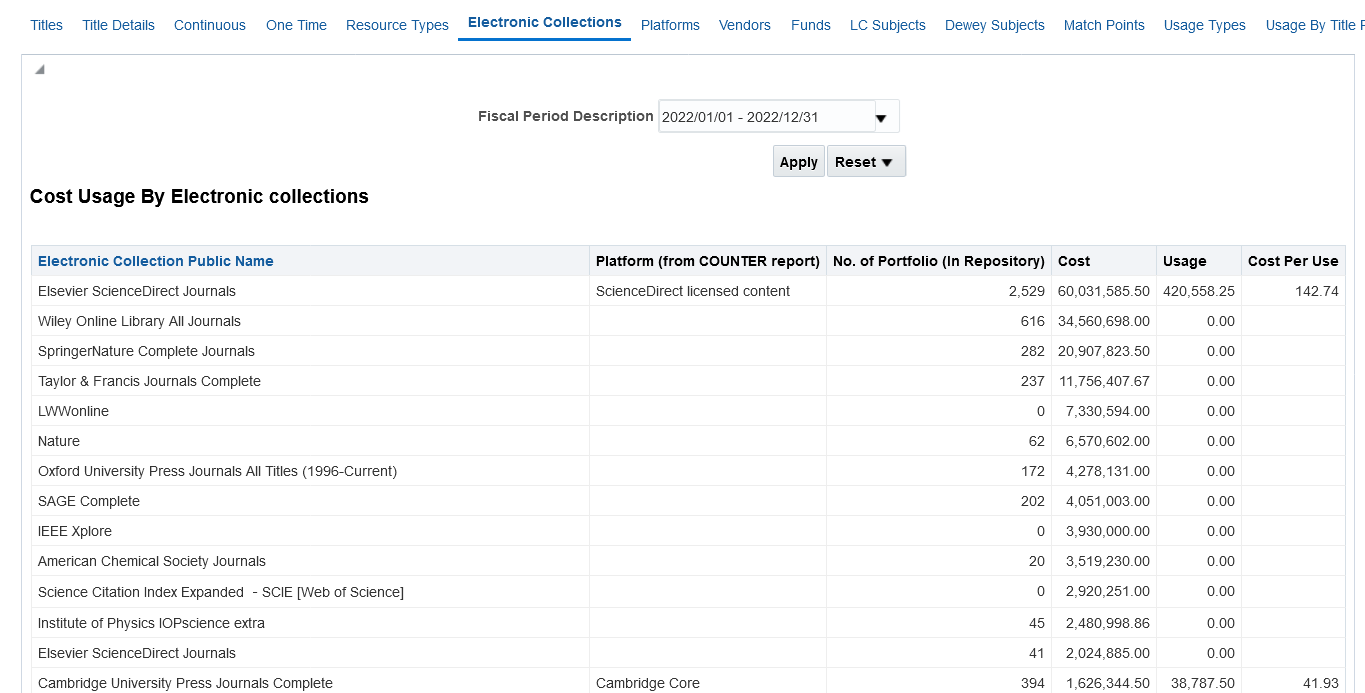 34
Electronic Cost Usage Dashboard
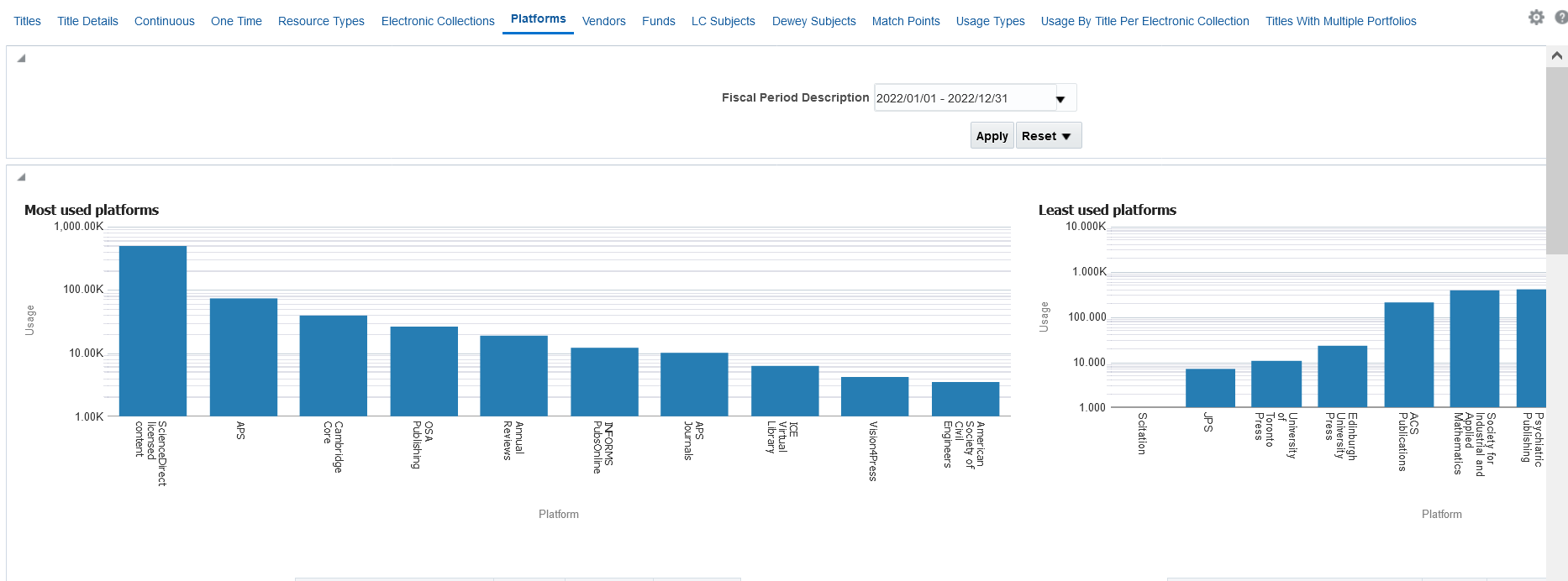 35
Electronic Cost Usage Dashboard
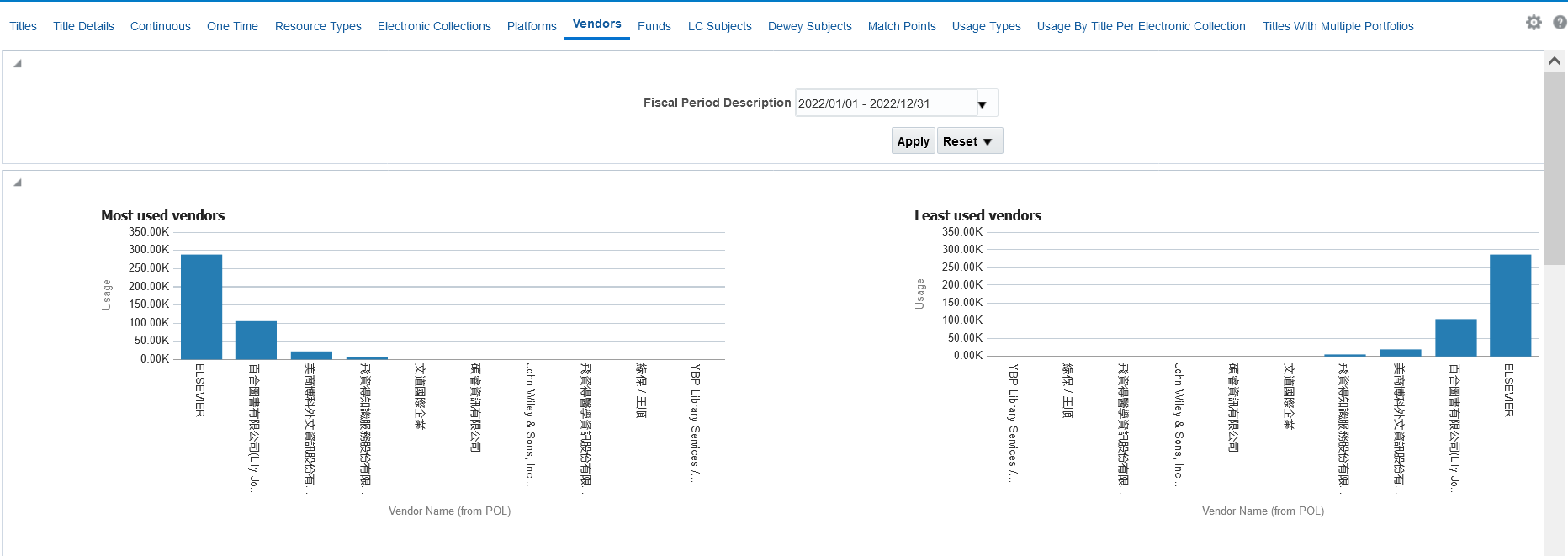 36
Electronic Cost Usage Dashboard
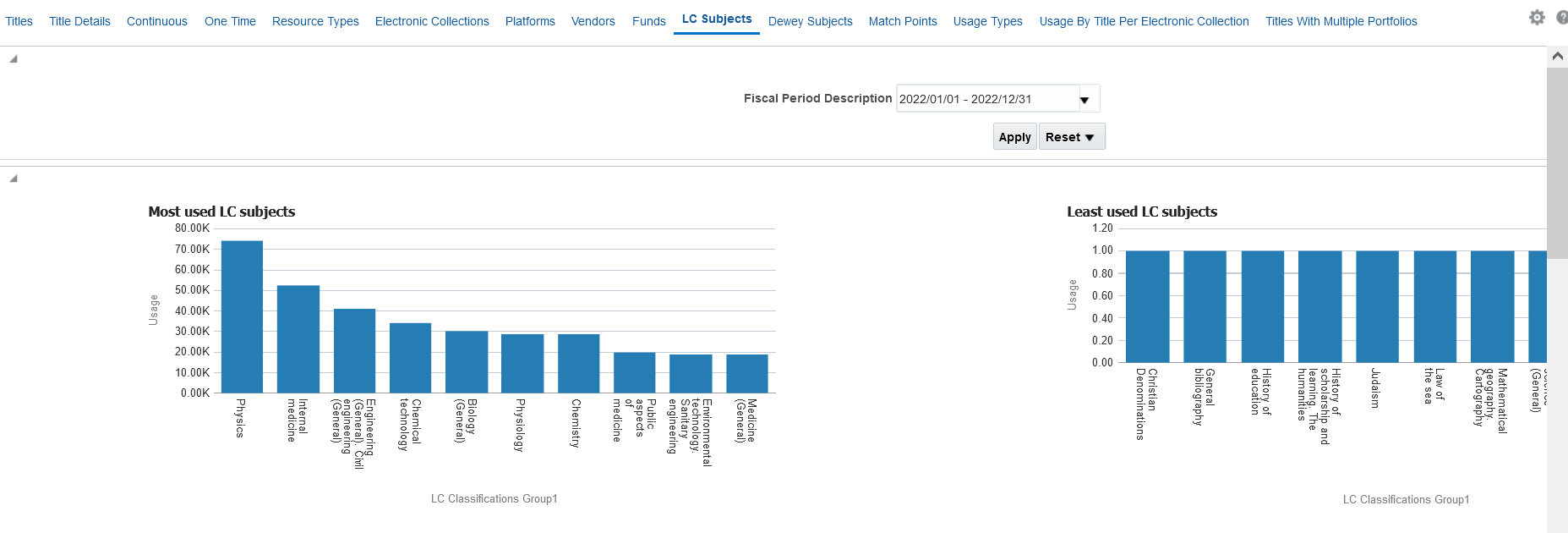 37
Electronic Cost Usage Dashboard
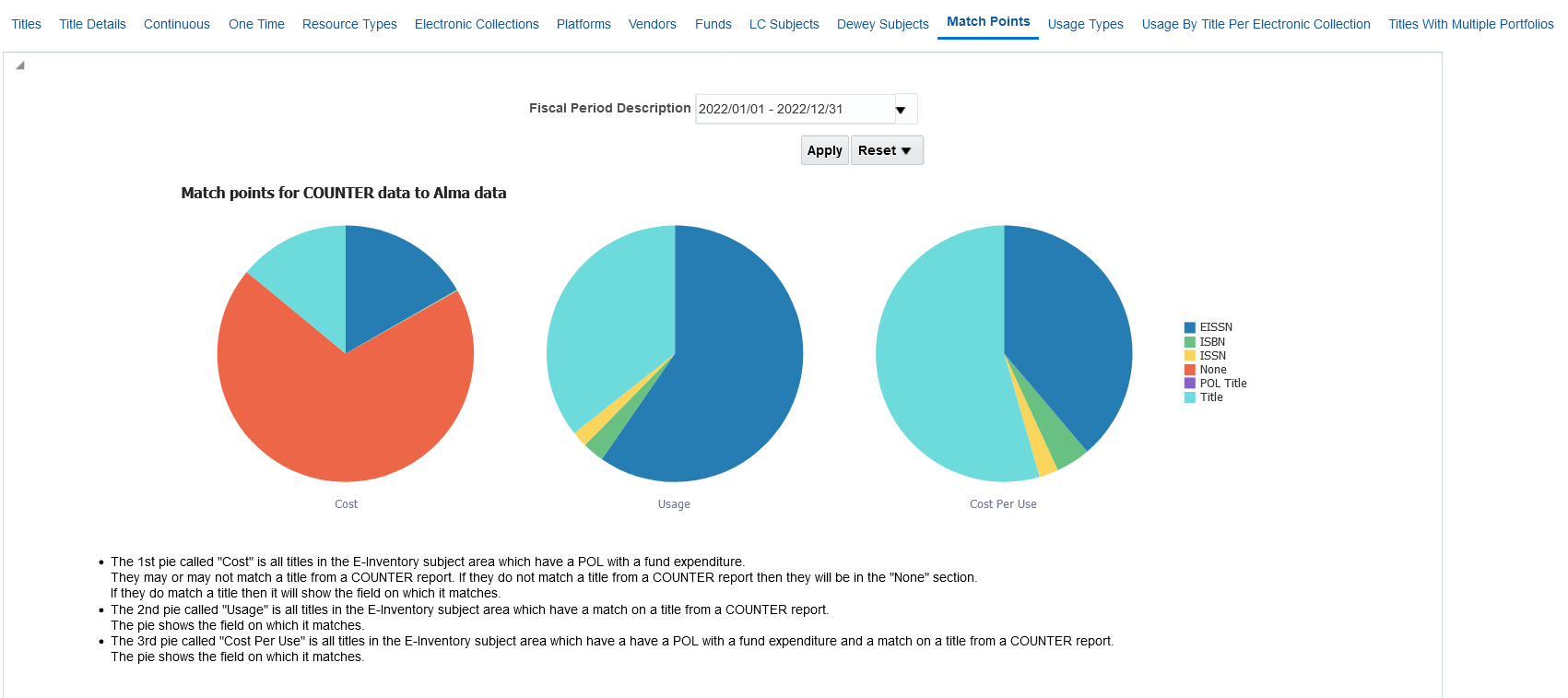 38
Electronic Cost Usage Dashboard
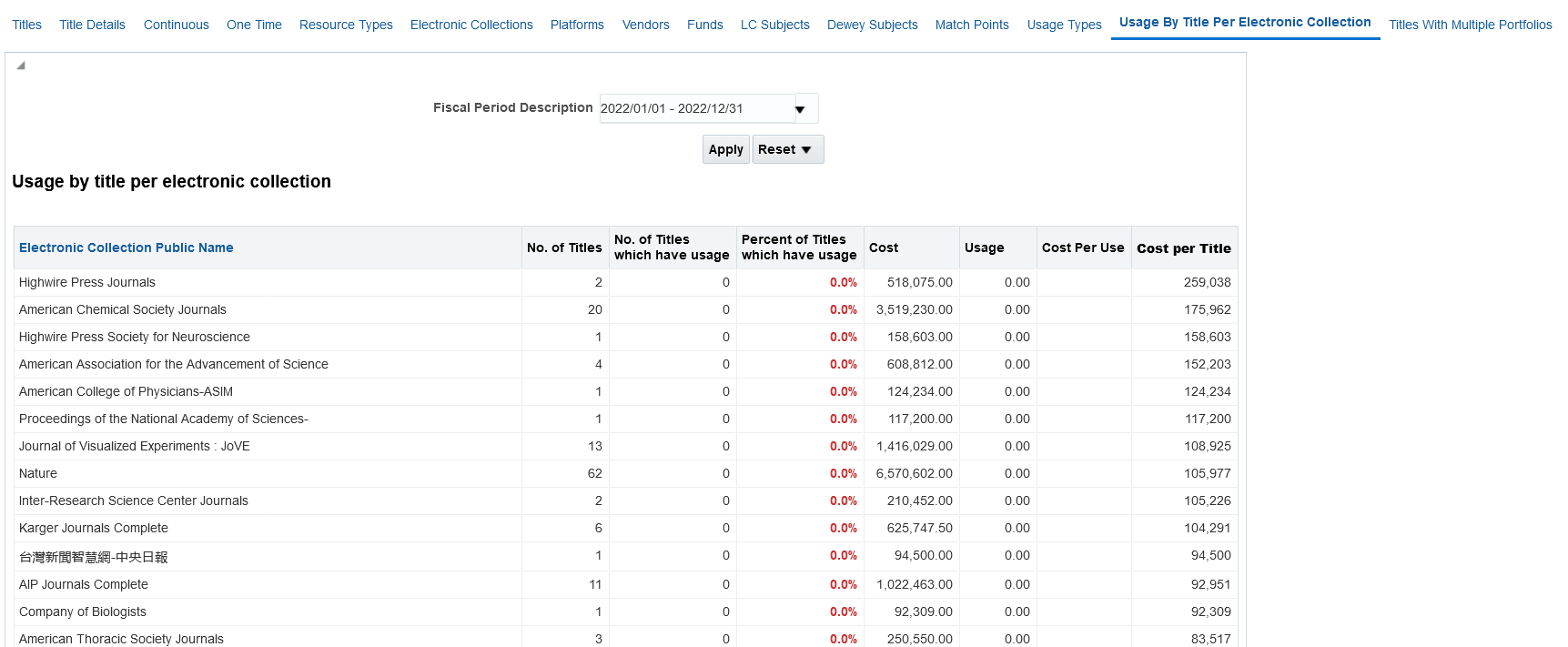 39